Кодирование 
информации
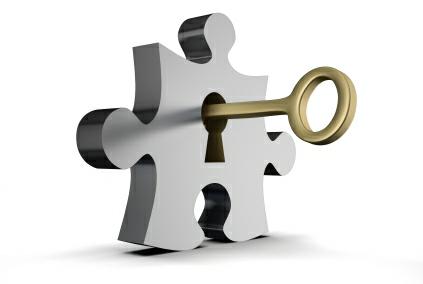 Кодирование – преобразование информации в форму, удобную для передачи, обработки или хранения. Обратное преобразование называется декодированием.
Способ кодирования зависит от цели, ради которой оно осуществляется:
 сокращение записи (штрих-код товара); 
 удобства обработки (в компьютере информация    кодируется двоичными кодами 1 и 0);
 удобства передачи информации (азбука Морзе)
 засекречивание (шифрование) информации;
Таблица кодировки – взаимно однозначное соответствие между символами текста (данных, чисел, слов).
Сигнальная азбука:
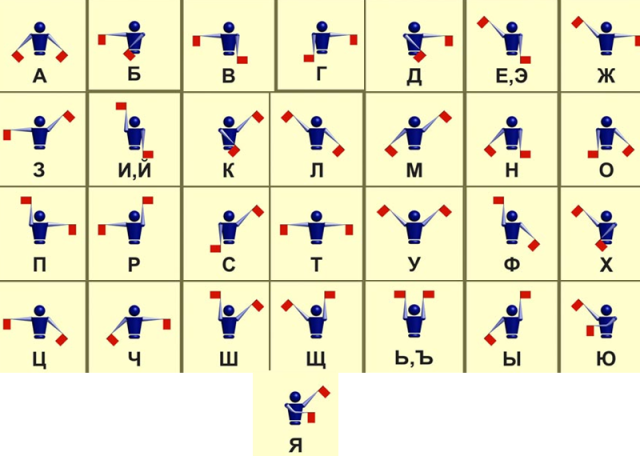 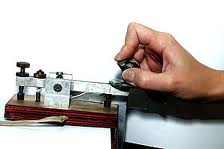 Азбука Морзе:
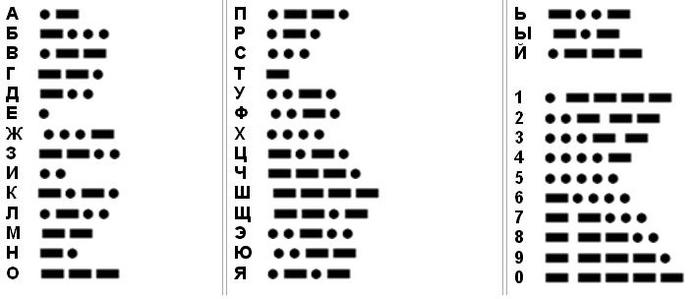 Флажковая азбука:
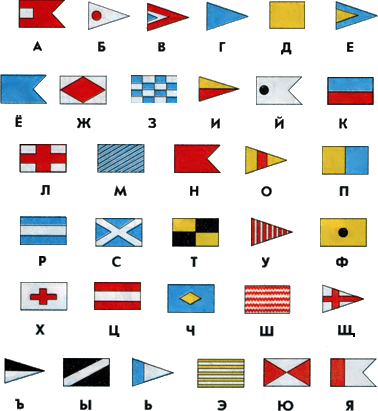 А         Б        В        Г         Д        Е
Ё         Ж         З         И        Й         К
Л            М          Н          О          П
Р            С           Т            У          Ф
Х          Ц          Ч           Ш          Щ
Ъ        Ы          Ь         Э        Ю        Я
Ручная азбука глухонемых:
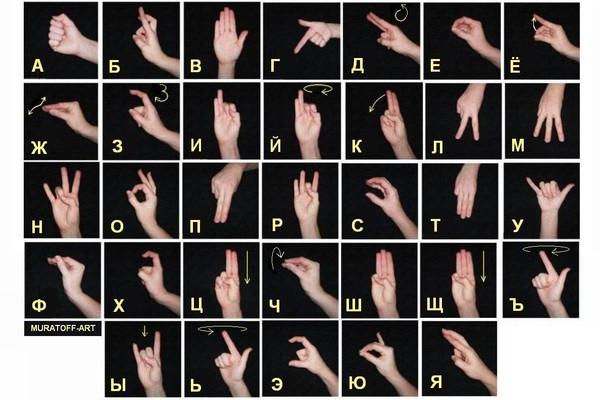 Азбука Брайля для слепых:
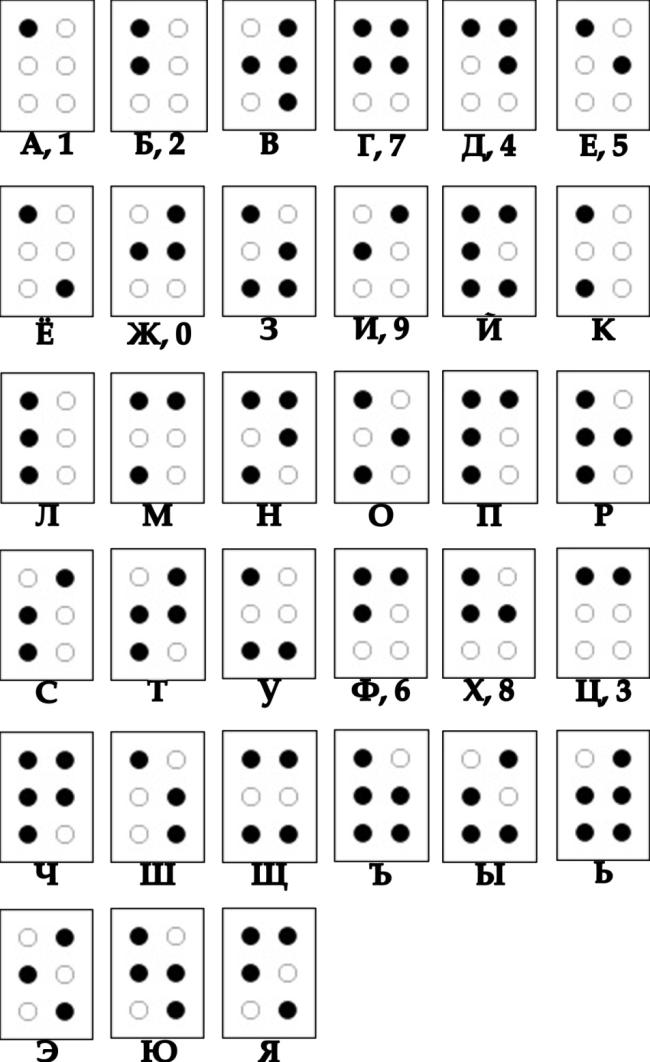 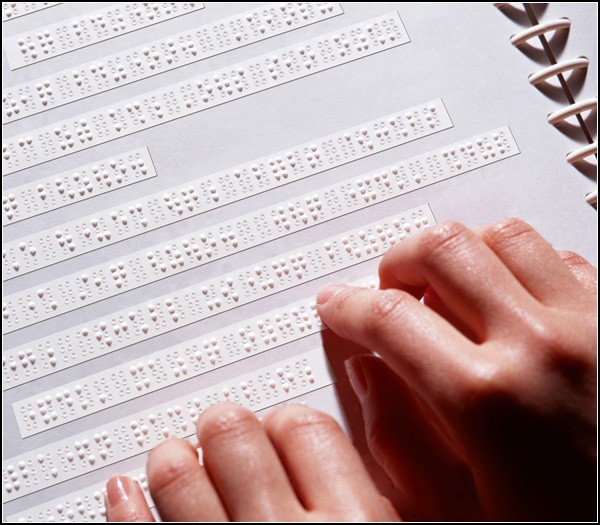 Представление информации в компьютере 
Вся информация кодируется в двоичной форме:
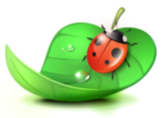 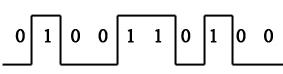 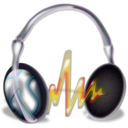 Кодирование
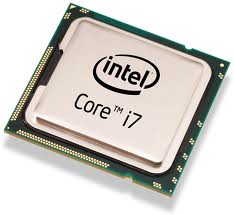 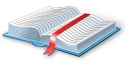 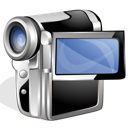 Достоинства:
 Для обработки нужны устройства, которые  обрабатывают только два состояния (0 и 1);
 Нет или мало ошибок при передаче.
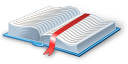 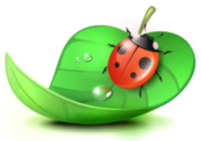 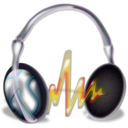 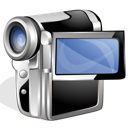 1) закодируйте слово ИНФОРМАТИКА:
Буквы в обратном порядке
На транслите (латиницей)
Азбукой Морзе (см. приложение)
Ответы:
АКИТАМРОФНИ
informatika
.. -. ..-. --- .-. -- .- - .. -.- .-
Приложение 1: Азбука Морзе